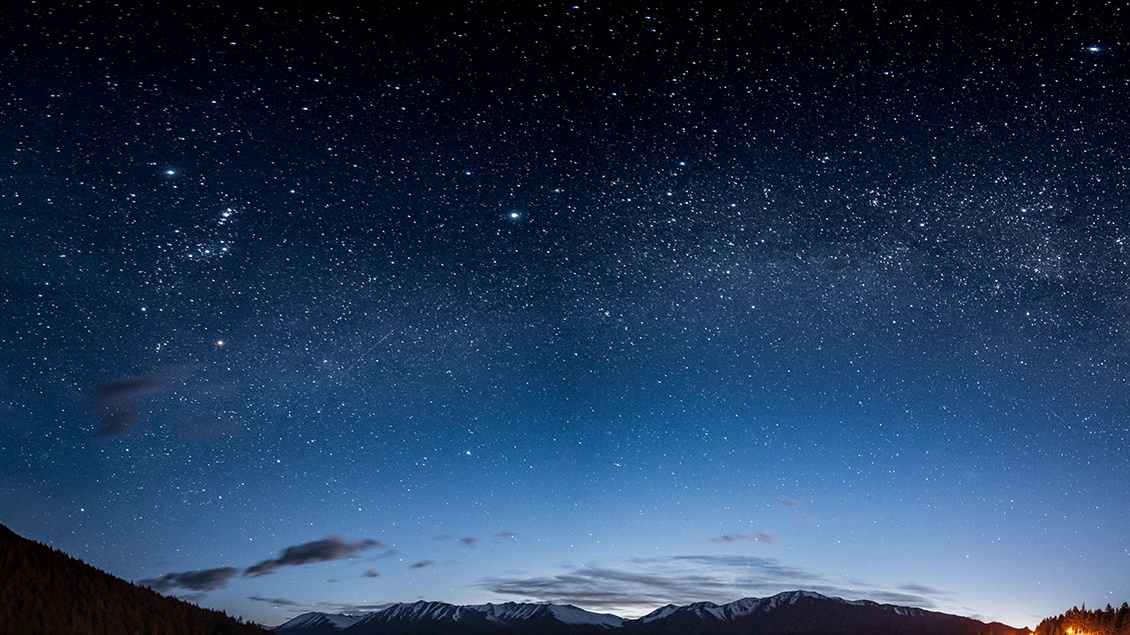 Future PROOFING THE CODE OF PRACTICE?
Stephen Penneck
What is the future for UKSA?
19 September 2023
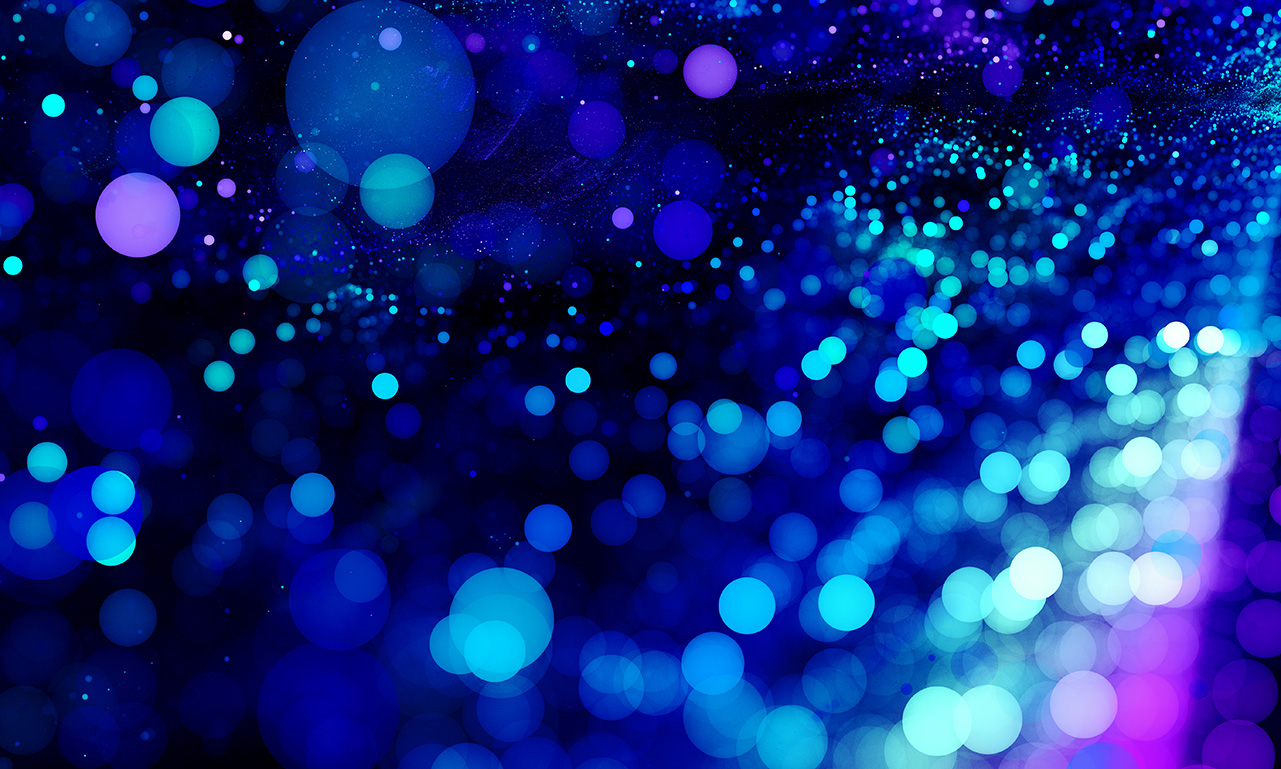 What are the challenges?
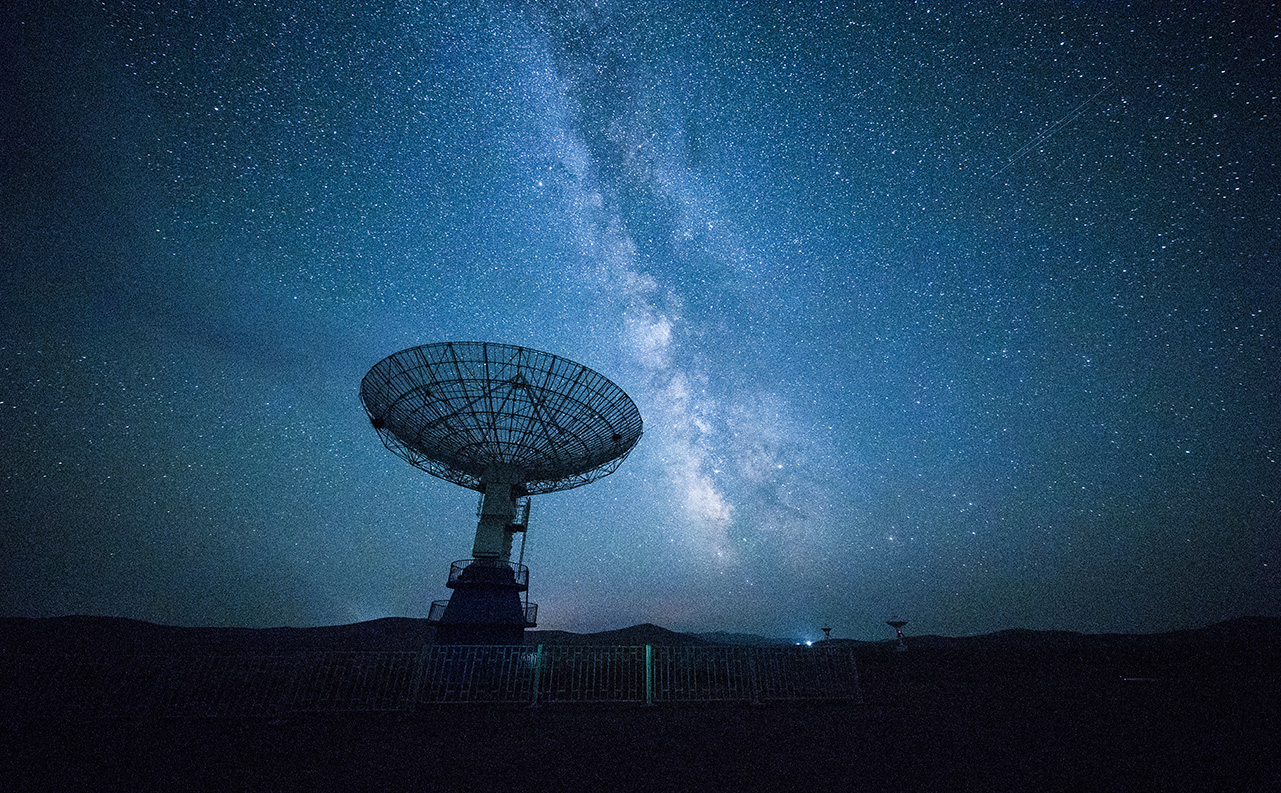 Pillars of the Code of Practice
Trustworthiness
Quality
Value
How the challenges fit into the current code
Some conclusions
1.	Does ‘Value’ cover too much?  Does this downplay user focus?
2.	Does the Code adequately reflect the complexity of statistical system, especially administrative systems? Does it pay enough attention to the need to develop statistical leadership?
3.	Is there a need to strengthen the role of statisticians in addressing the question of misuse?
4.	Should there be greater emphasis of the impact of resources on quality?
5.	Do draft business plans to be published and subject to transparent user consultation?
6.	Should statisticians do more to understand the business of their key users?
7.	Should they balance the needs of government against the needs of other users?
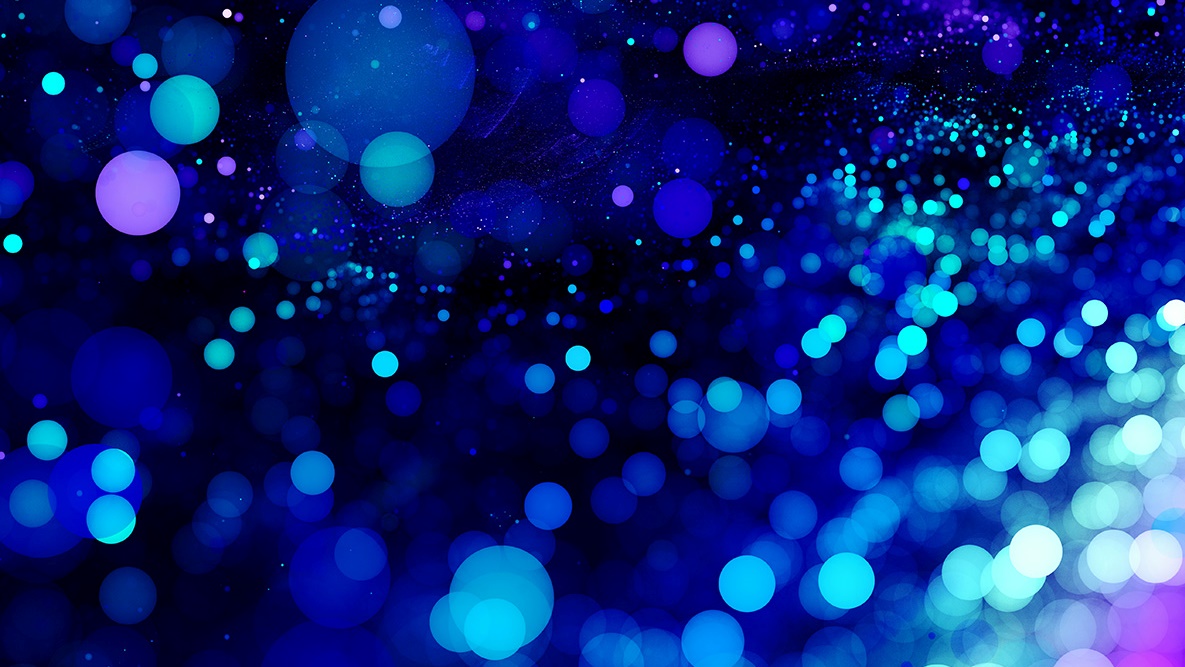 Thank You!
Stephen.Penneck@gmail.com